Project Management and software development
Reducing the orthopedic risk of cycling with a vision-based scanner
Final Presentation  15.07.2015
Mahdi Saleh
Supervisor : Benjamin Busam
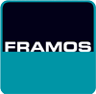 Problem Statement
Fitting a bike to the costumer based on pose estimation
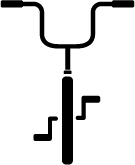 Computer Aided Medical Procedures
July 20, 2015
Slide 2
Software Requirements
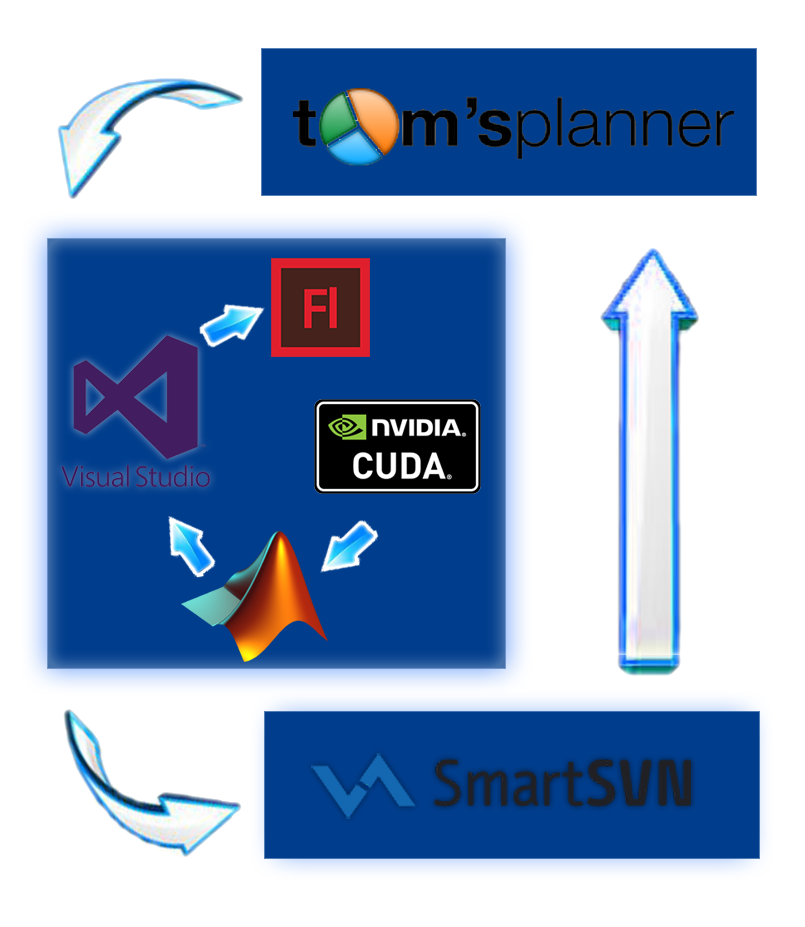 Computer Aided Medical Procedures
July 20, 2015
Slide 3
Procedure breakdown
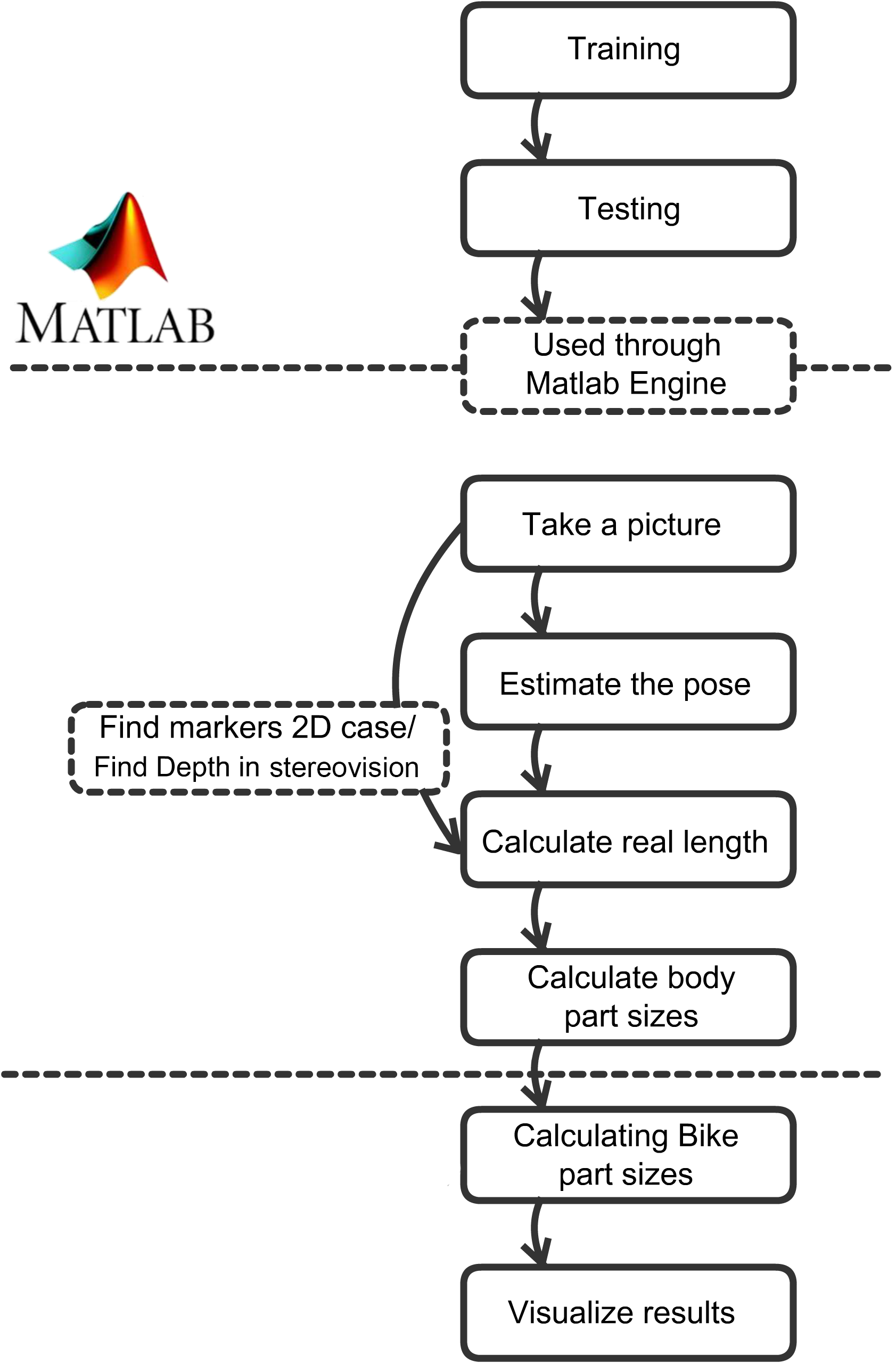 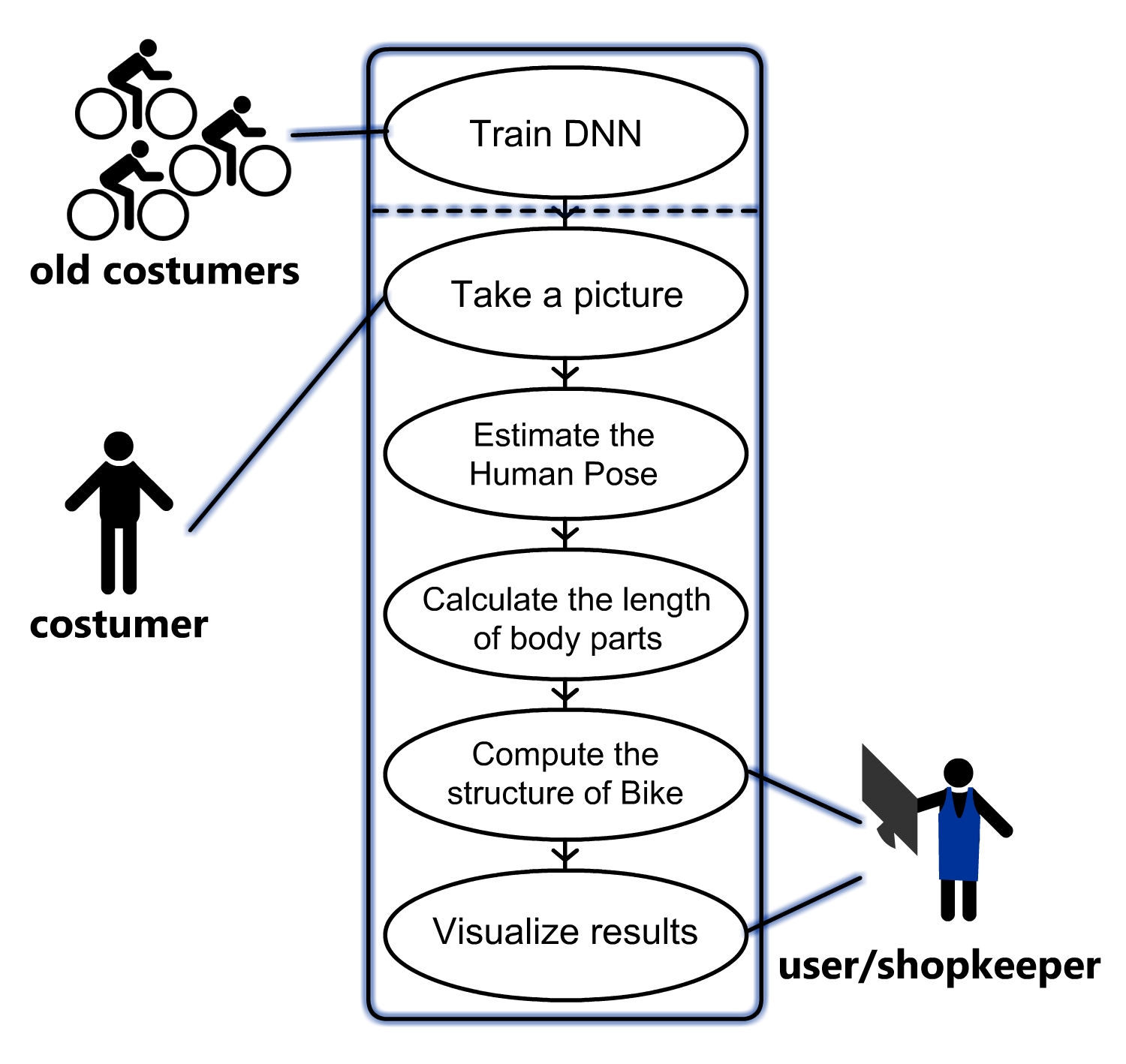 Computer Aided Medical Procedures
July 20, 2015
Slide 4
Offline Phase
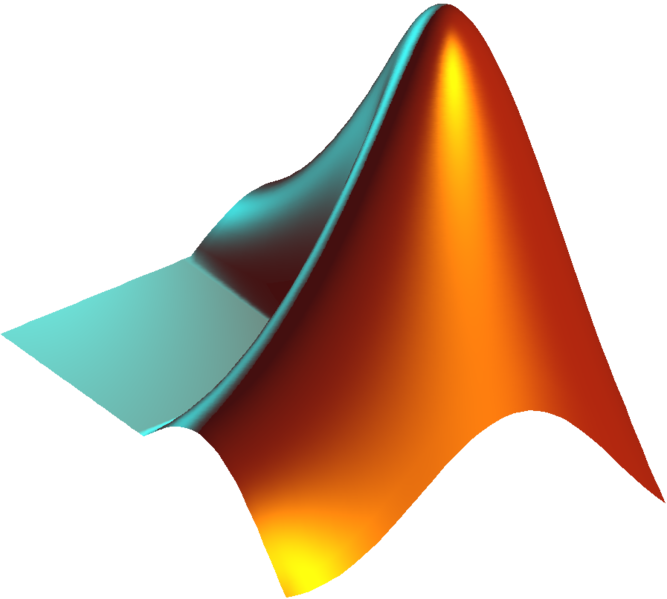 Implemented in Matlab using MatConvNet
Convolutional Neural Network
	Toshev, Szegedy ,cs.CV 2014, DeepPose: Human Pose Estimation via Deep 	Neural Networks
Used later through Matlab Engine
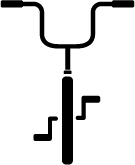 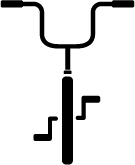 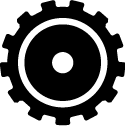 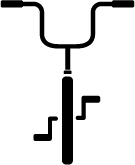 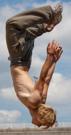 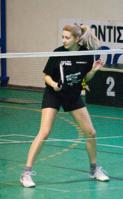 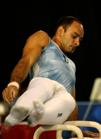 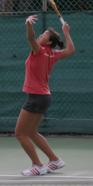 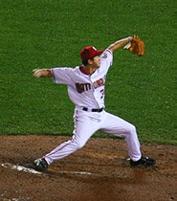 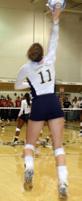 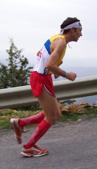 Leeds Sports Pose Dataset
Computer Aided Medical Procedures
July 20, 2015
Slide 5
Computer vision tasks
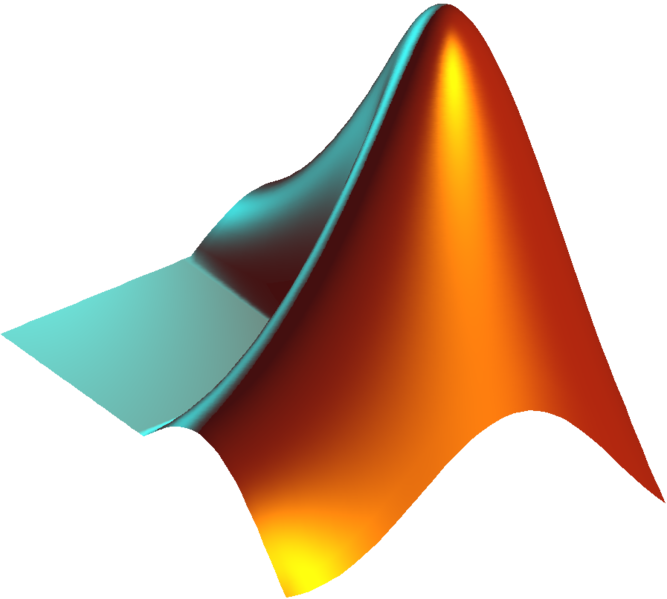 Camera Calibration
	Tens of images with checkerboard
	Intrinsic Camera Parameters calculated and stored
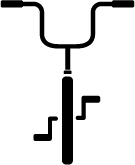 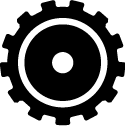 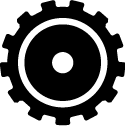 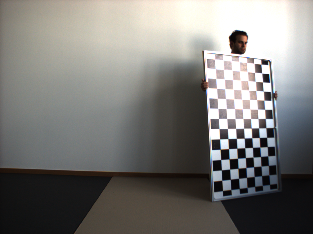 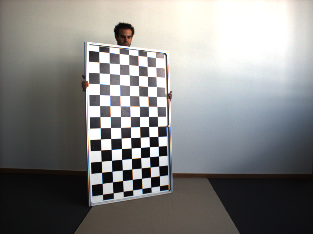 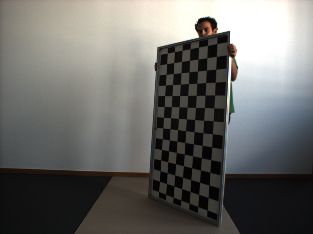 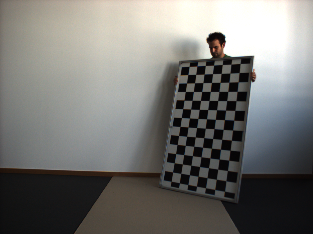 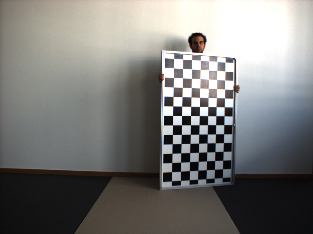 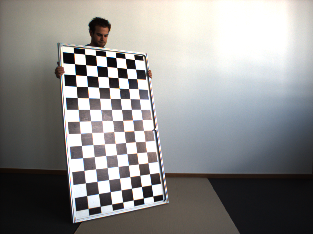 Computer Aided Medical Procedures
July 20, 2015
Slide 6
Computer vision tasks
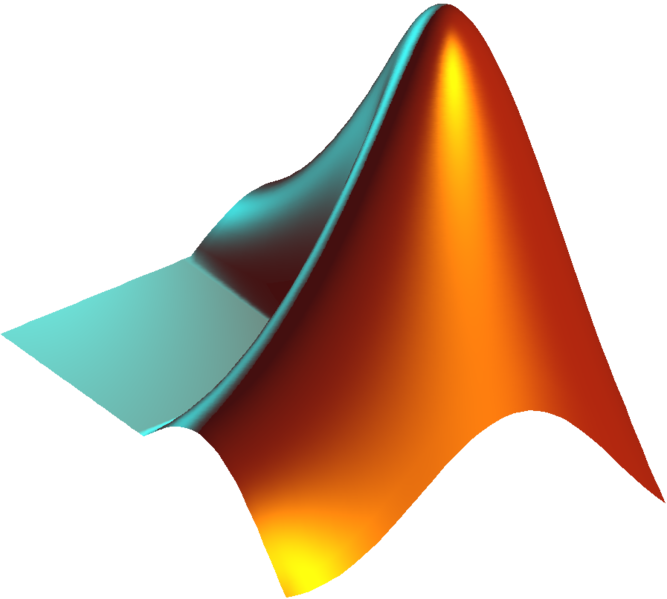 Pose estimation
	Human region is cropped	
	CNN validation
	14*2 outputs extracted and drawn
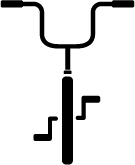 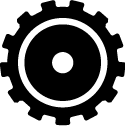 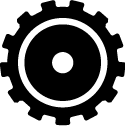 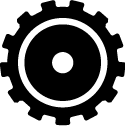 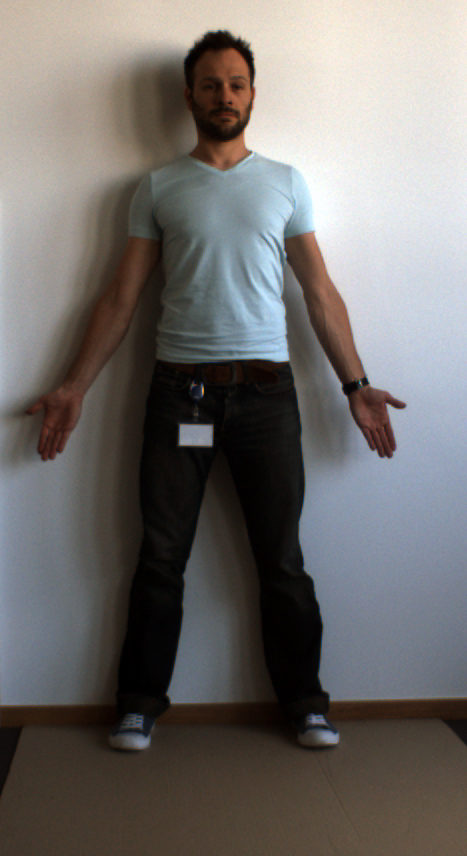 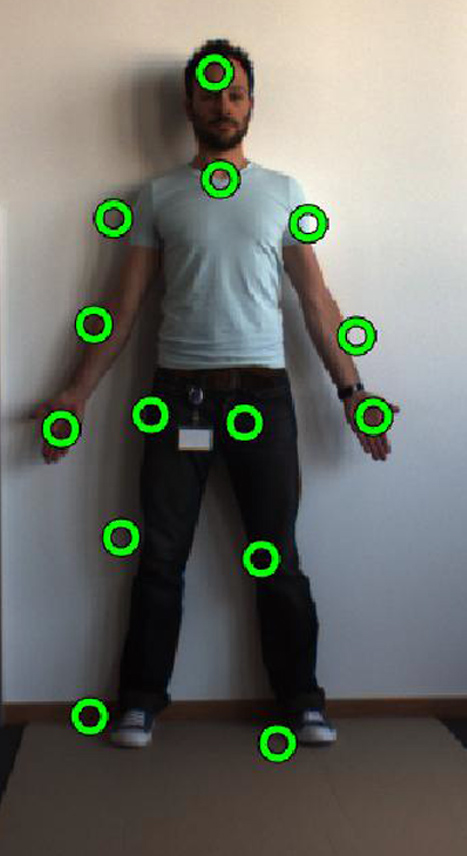 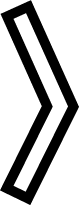 Computer Aided Medical Procedures
July 20, 2015
Slide 7
Computer vision tasks
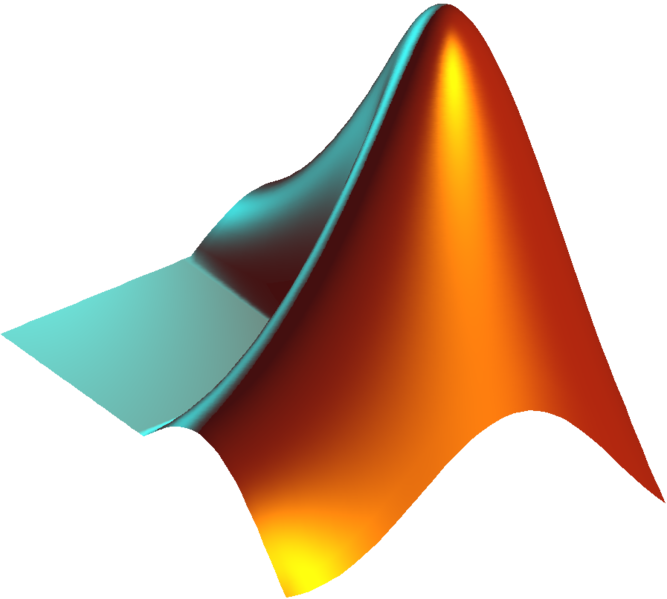 Real pose estimation
	Checkerboard detected	
	10cm x 10cm Patches - 8 x 13 Patches
	Calculation in relation to checkerboard size
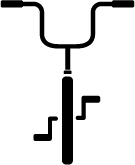 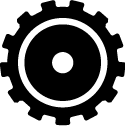 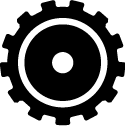 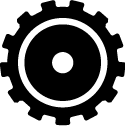 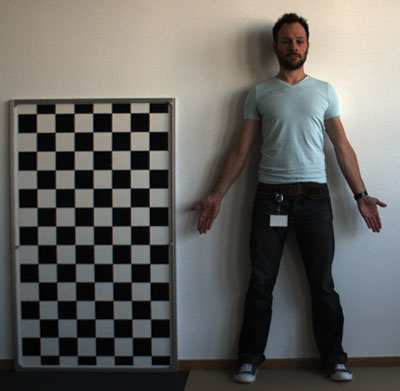 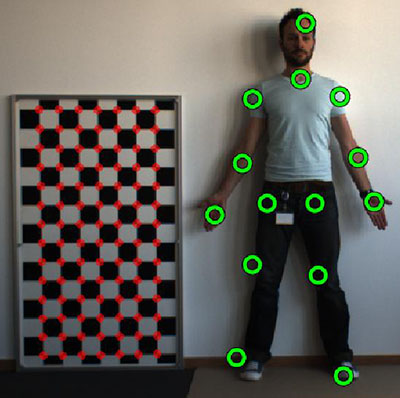 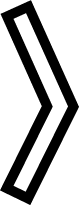 Computer Aided Medical Procedures
July 20, 2015
Slide 8
Bicycle relevant tasks
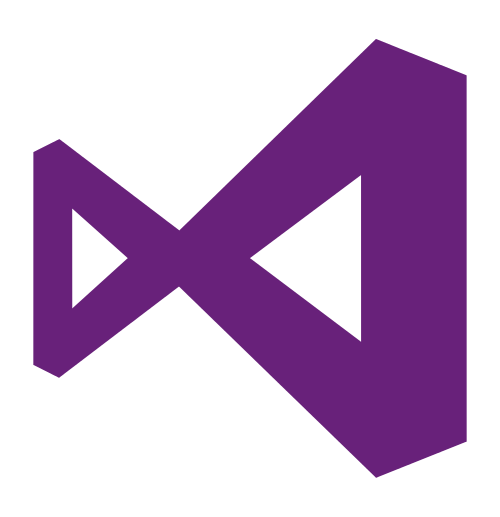 Human body parameters extracted
Bicycle parameters calculated	
	Formulas
	Tables
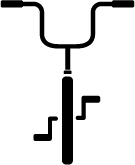 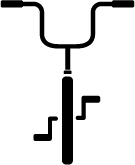 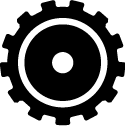 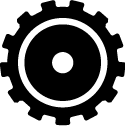 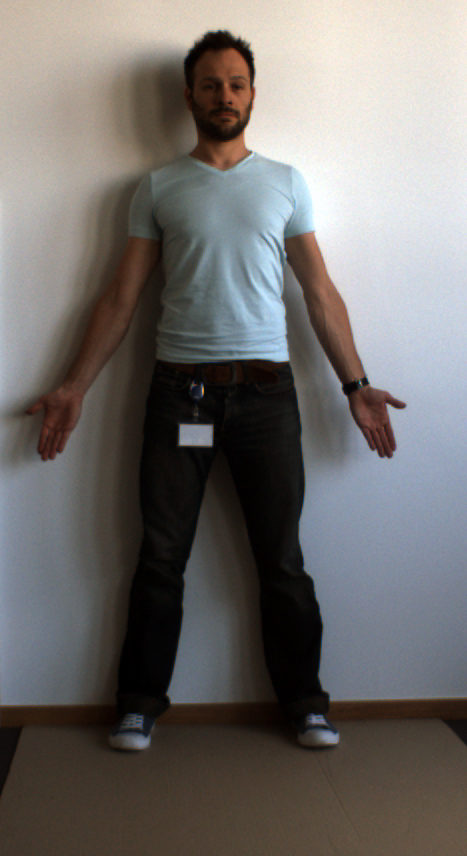 VL
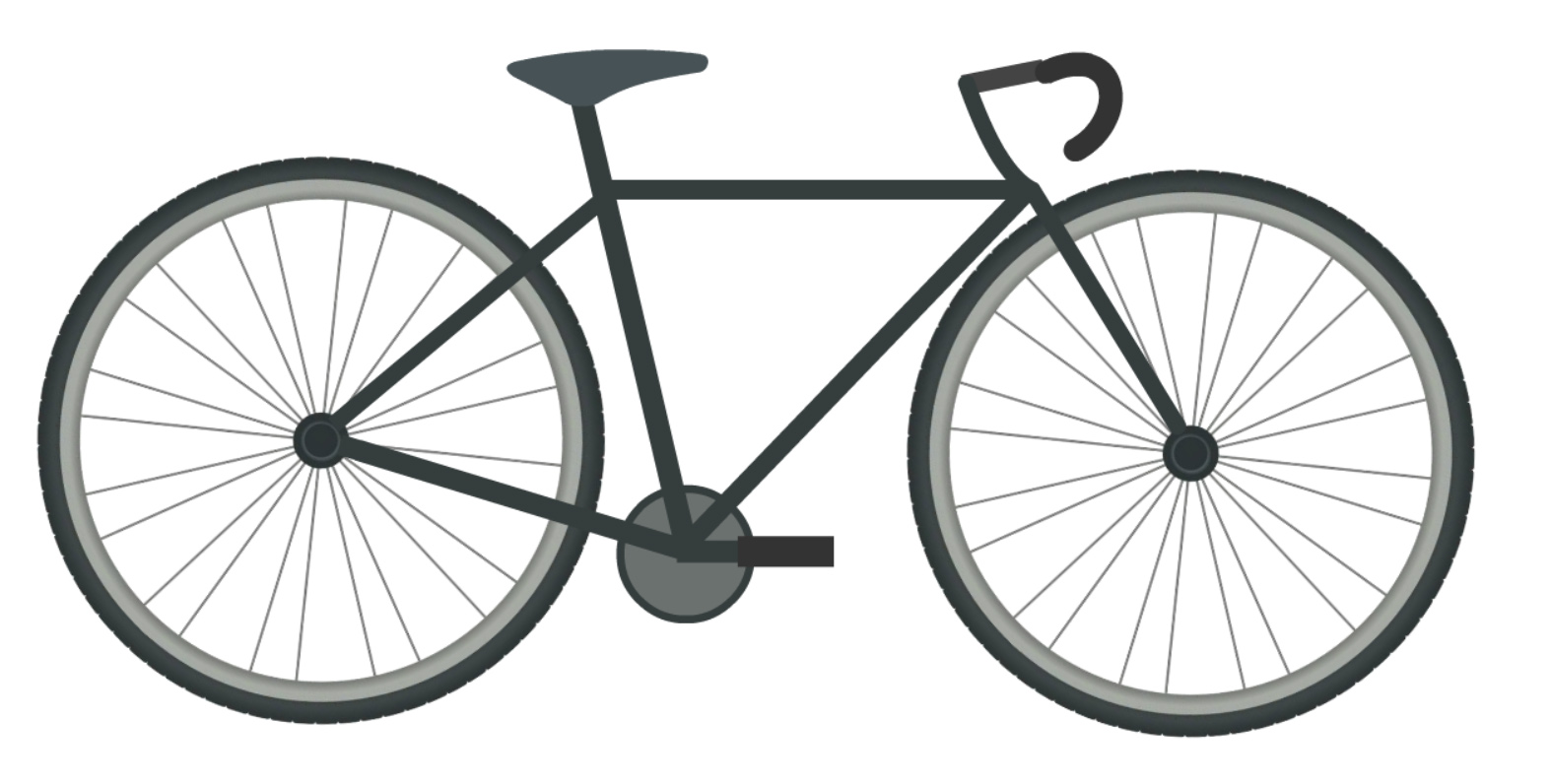 B
OR
A
R
SH
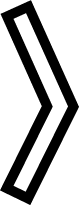 RH
K
KL
S
Computer Aided Medical Procedures
July 20, 2015
Slide 9
Bicycle relevant tasks
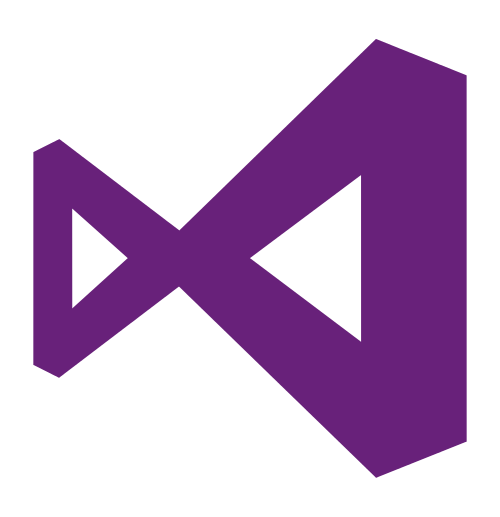 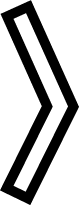 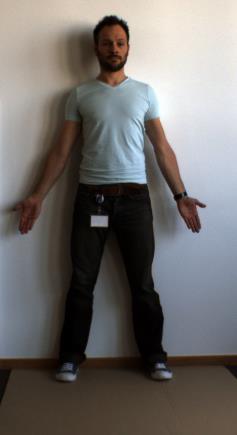 VL
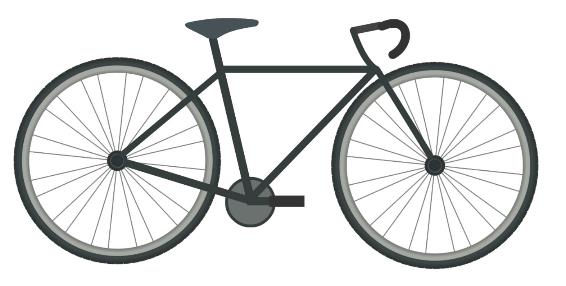 B
OR
A
R
SH
RH
K
KL
S
Roadbike.de magazine, 10, 2012
Computer Aided Medical Procedures
July 20, 2015
Slide 10
Visualization
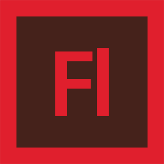 Vector based	
Coded with action script 3.0
Loaded as HTML file in GUI
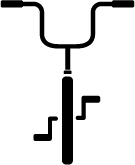 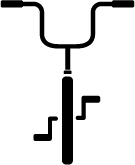 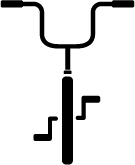 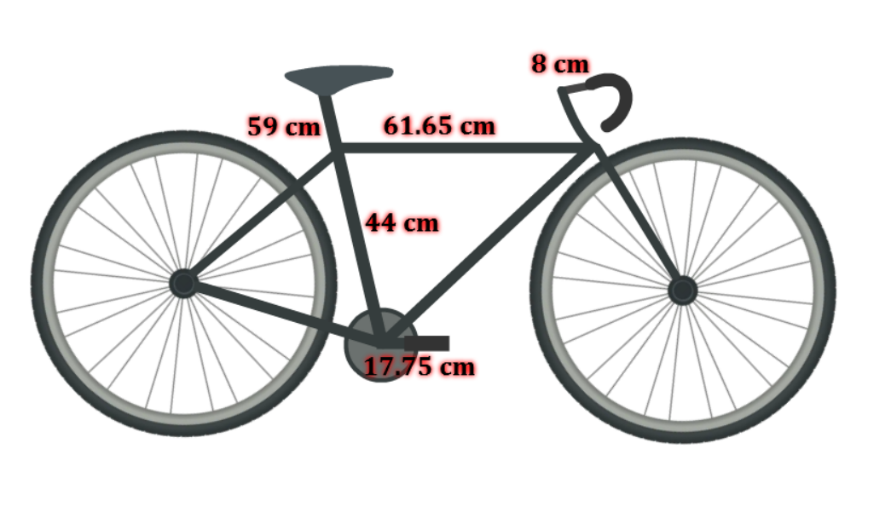 Computer Aided Medical Procedures
July 20, 2015
Slide 11
Gantt chart
Initially proposed Gantt chart:





Final Gantt chart
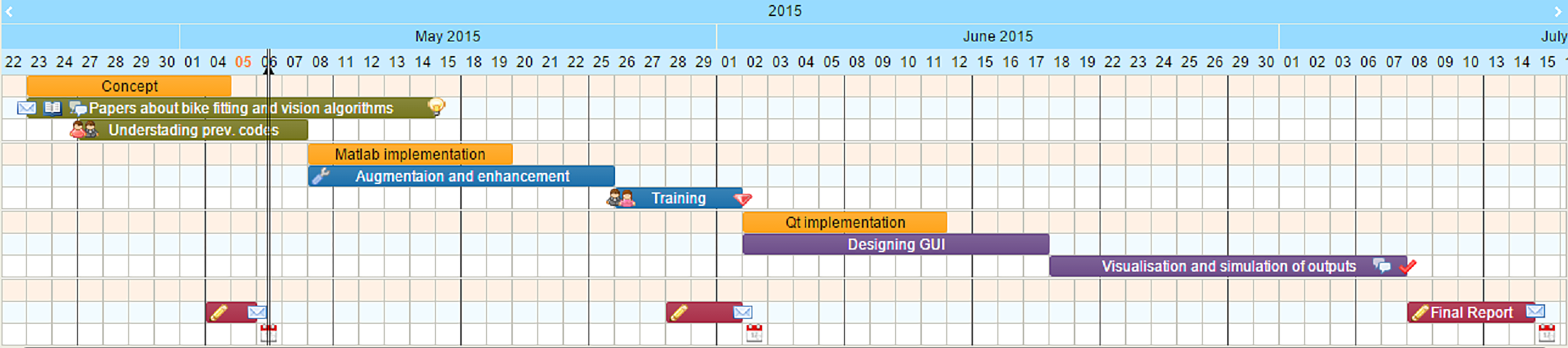 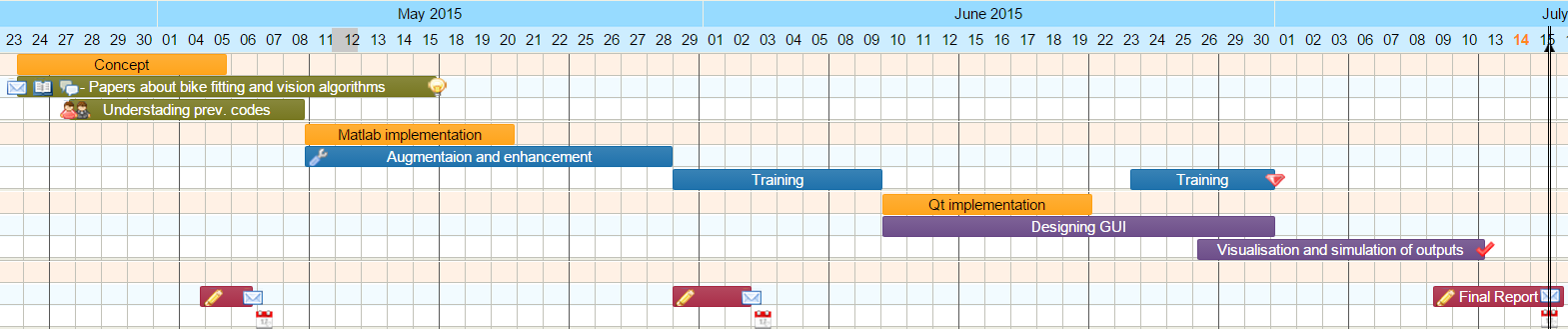 Computer Aided Medical Procedures
July 20, 2015
Slide 12
Demo Presentation
Computer Aided Medical Procedures
July 20, 2015
Slide 13
Project Outlook
Improving Pose estimation in term of accuracy
Minor bug fixes	
Video input
Dynamic Bicycle Fitting
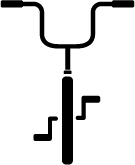 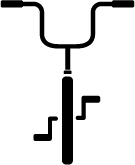 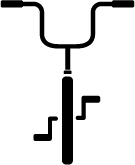 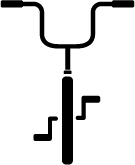 Computer Aided Medical Procedures
July 20, 2015
Slide 14
Project Retrospective
Costumer’s Feedback
Lessons learned
	Deep Learning in action
	Connecting different parts
	Time management
	Work presentation
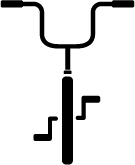 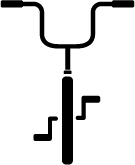 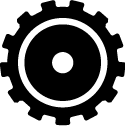 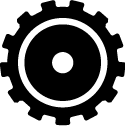 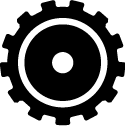 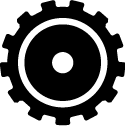 Computer Aided Medical Procedures
July 20, 2015
Slide 15
Thank you for your attention!
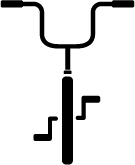 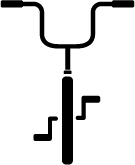 Computer Aided Medical Procedures
July 20, 2015
Slide 16